Stanje na tržištu rada i prijedlozi unapređenja
Ponuda (kandidati)
Broj oglasa – kategorije:

Turizam i ugostiteljstvo – 19%
Prodaja (Trgovina) – 17%
Proizvodnja i zanatske usluge – 13%
Broj životopisa – kategorije:

Prodaja (Trgovina) – 26%
Administrativna zanimanja – 18%
Turizam i ugostiteljstvo – 17%
Ekonomija, financije i računovodstvo – 17%
Proizvodnja i zanatske usluge – 6%
Broj prijava - ukupno
Broj prijava – po kategorijama
Kratkoročna rješenja:
Prekvalifikacije – mi unapređujemo alate za posloprimce, poslodavce i edukativne ustanove,  HZZ najvažniji zadatak
Pritisak na smanjenje sive ekonomije te smanjenje davanja na i iz plaće 
Uvoz radne snage – imamo partnere u regiji i možemo pomoći poslodavcima da dođu do radnika, ali treba  povećati kvote
Plaće
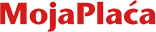 Prilagodba tržišta – 
Prosječne mjesečne neto plaće
Što poslodavci još mogu učiniti : Unaprijediti upravljanje ljudskim resursima i raditi na Employer brandingu
Poslodavci odgovaraju na svega 10% prijava na oglase.
Za usporedbu u Češkoj poslodavci nisu savršeni ali odgovaraju na  70% prijava za posao

U svega 7,68% oglasa  zadnjih godinu dana naveden je iznos plaće.
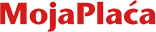 Hvala